LEIC @25
Um Percurso de Investigação

Manuel Costa
A LEIC e a minha carreira
A minha carreira é um conjunto de coincidências…
Para quem não acredita em coincidências 
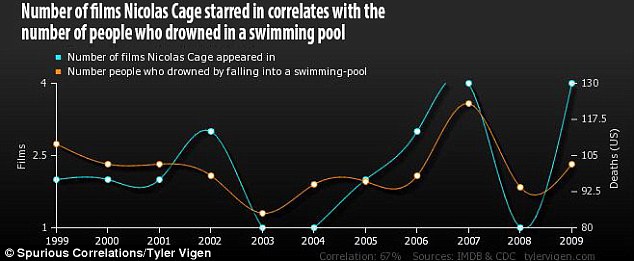 Agenda
Vou falar de um par de projectos de investigação
Vigilante: lidar com ataques de “worms”
/guard: proteger código C++
E de como a LEIC me influenciou
Vigilante: lidar com ataques de “worms”
worms: programas que se auto-propagam
Espalham-se sem intervenção de humanos 
Ganham controlo completo das máquinas infectadas
Corropem dados, corropem informação, geram SPAM, DDoS,…
Causam problemas sérios: bancos fechados, comboios parados, falhas de energia, …
Slammer: um incidente notório
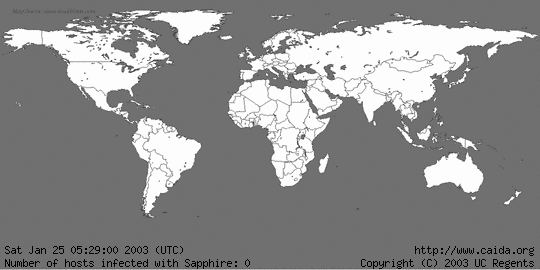 Infectou a Internet em 10 minutos
Proteção tem de ser automática: os worms espalham-se demasiado rápido
A solução envolve muitas técnicas
Como detectar o ataque?
Sem falsos positivos
Apenas com acesso aos binários
Como avisar outras máquinas do ataque?
Chegar a todo o mundo em segundos
Sem ser bloqueado pelo atacante
Como proteger as máquinas vulneráveis
Tolerando mutações do ataque
0x3
0x24
0x67
0x42
0x1
0x3
0x12
0x28
0x63
0x4
add eax,1; mov ebx, eax
ataque:
mutação:
inc eax; push eax; pop ebx
Protecção
As mutações dificultam a proteção(como nas doenças biológicas)
0x3
0x24
0x67
0x42
0x1
0x3
0x12
0x28
0x63
0x4
Gerar filtros automaticamente
//vulnerable code
	 //recv msg 
	 mov al,[msg] 
	 mov cl,0x3
	 cmp al,cl
	 jne L2  //msg[0] == 3 ?
	 xor eax,eax
L1 mov [esp+eax+4],cl
	 mov cl,[eax+msg+1]
	 inc eax
	 test cl,cl
	 jne L1  //msg[i] == 0 ?
L2  ret
ataque:
filtro:
=3
≠0
≠0
≠0
≠0
Mutação bloqueada!
mutação:
Vigilante e o que a LEIC me ensinou
Abrangência e profundidade são importantes
Coragem é importante
Vigilante em produção: técnicas aplicadas em ferramentas de análise de ataques, Internet honeypots, “detonation chambers”, etc
/guard: proteger código C++
O Windows tem mais de 50 milhões de linhas de C++ 
Os programas de C++ têm erros de memória
Muitos ataques exploram erros de memória
“buffer overflows”, “dangling pointers”, “double frees”,…
Difícil conjugar: segurança forte, bom desempenho, compatibilidade
[Speaker Notes: Another good example: the Windows SMB2 vulnerability was the top attacked vulnerability in 2009]
A solução envolve muitas técnicas
Análises para detectar invariantes de segurança
Compilador gera instruções que garantem invariantes
Verificar que as transferências de controlo são “legais”
Verificar que as escritas não corrompem memória
Modificações do kernel do Windows para aumentar eficiência
func_ptr
buf
Como funciona o /guard?
memória
int *q = buf + input;
*q = input2;
...
(*func_ptr)();
add rbx, rcx
mov [rbx], rdx...
call [rsp+38h]
q
stack
Atacante controla o input
func_ptr
malware
func_ptr
buf
_call_bitmap
Como funciona o /guard?
memória
int *q = buf + input;
*q = input2;
...
(*func_ptr)();
add rbx, rcx
mov [rbx], rdx...
call [rsp+38h]
mov rbx, [rsp+38h]
mov rax, _call_bitmapshr rbx, 6
mov rcx, [rax+rbx]
shr rbx, 3
bt rcx, rdx
jb $L2
int 3
$L2: mov [rbx], rdx
q
stack
func_ptr
malware
Verifica que o controlo é transferido para o primeiro byte deuma função “address-taken”
/guard e o que a LEIC me ensinou
Trabalho em equipa é essencial
Ter accesso às pessoas que sabem é muito importante
/guard em produção: Windows 10 foi compilado com /guardEstá a correr em 100+ milhões de máquinas
Conclusão
A investigação é muito recompensante
Encontrar a solução para um problema difícil é óptimo	
Ter o vosso código a correr em milhões de máquinas é óptimo
O melhor está à nossa frente
Sejam corajosos: escolham objectivos ambiciosos
Avancem e mudem o mundo!
Obrigado!